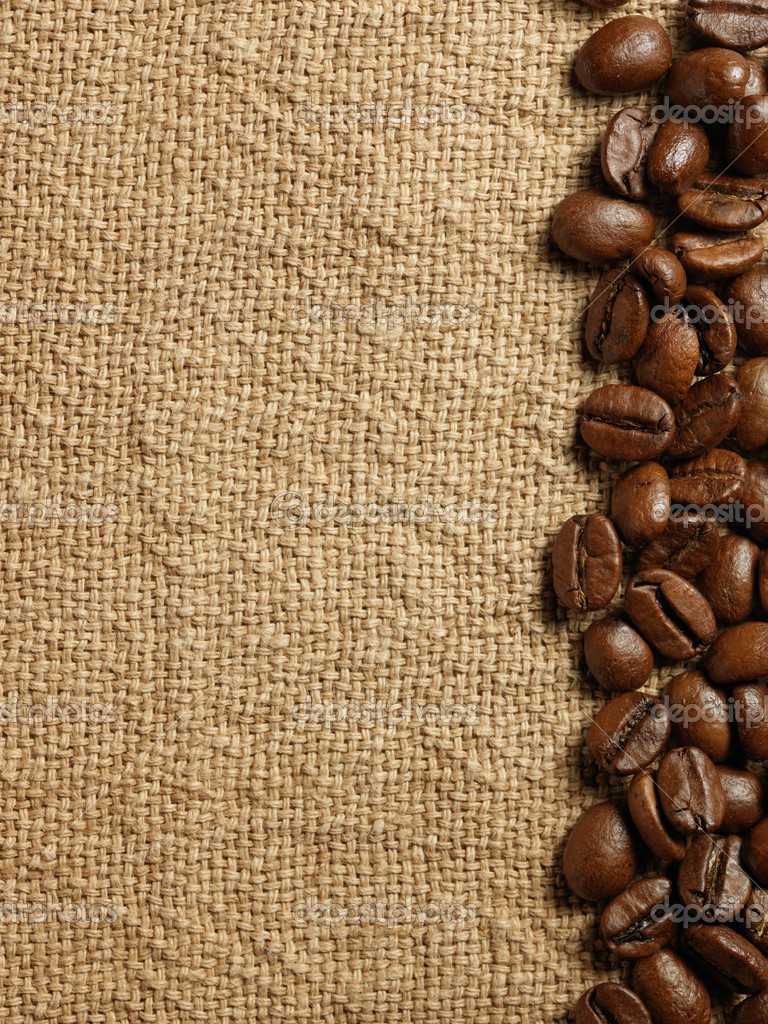 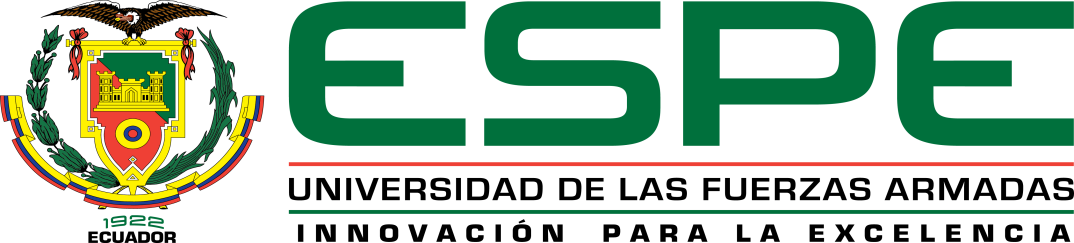 DEPARTAMENTO DE CIENCIAS ECONÓMICAS
ADMINISTRATIVAS Y DE COMERCIO
AUTORAS:
GUERRA HERNANDEZ, JESSICA ESTEFANÍA
TORRES CHAMBA, ANDREA ESTEFANÍA
“MODELO DE ASOCIATIVIDAD BASADO EN LA ECONOMÍA POPULAR Y SOLIDARIA PARA LOS PEQUEÑOS PRODUCTORES DE PUYANGO PROVINCIA DE LOJA CON VISIÓN EXPORTADORA DE CAFÉ GOURMET ORGÁNICO SOLUBLE”
DIRECTOR: MSC. ROMERO MONCAYO, EDGAR EFREN 
CODIRECTOR: DR. REALPE VIZUETE, EDY FERNANDO
INDICE
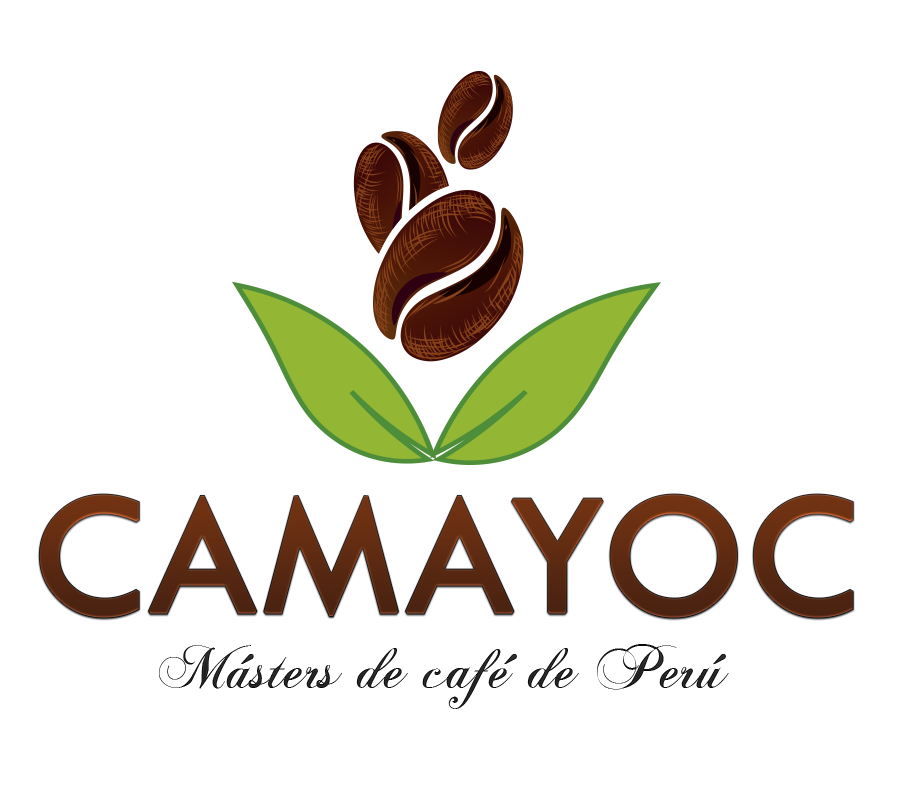 DerKaffe
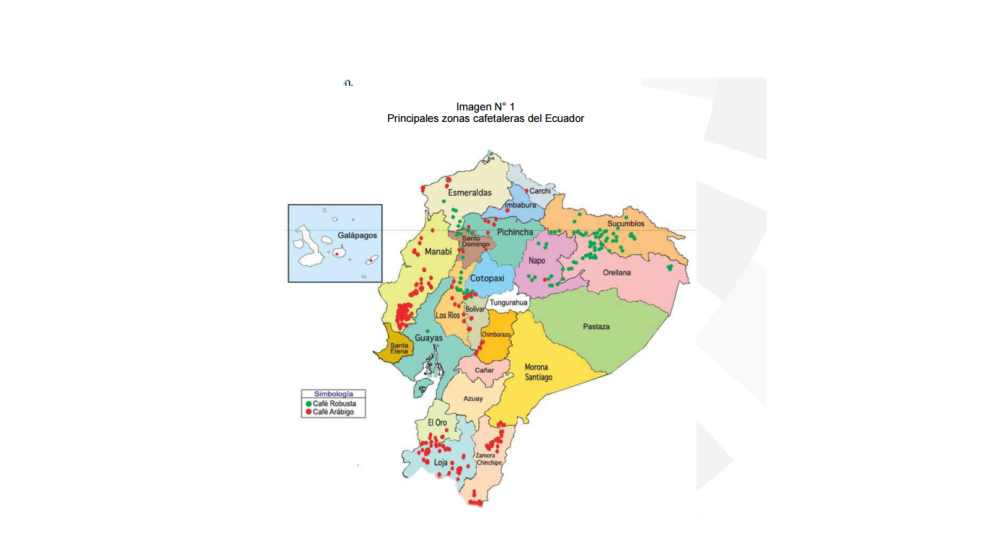 Generalidades
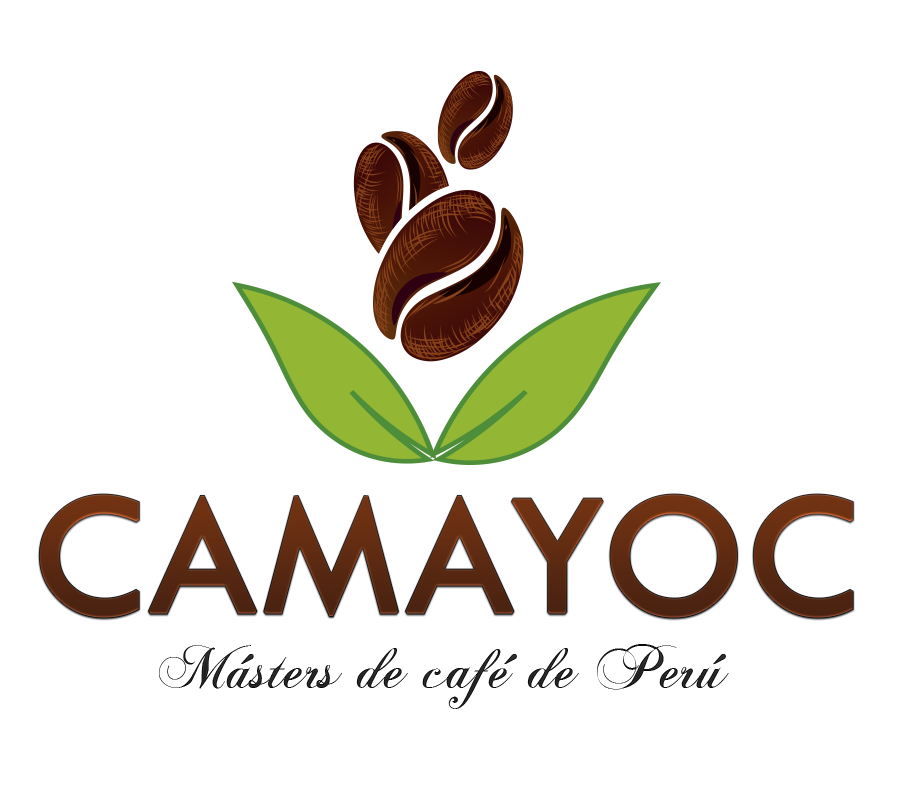 Origen
Café en Ecuador
DerKaffe
Altitud menor a 1000 msnm / cafeína 3%
Altitud entre 1000 y 2000 msnm / cafeína 1% al 1,5%
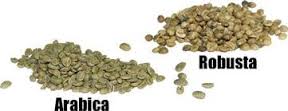 Arábiga
Marco Legal
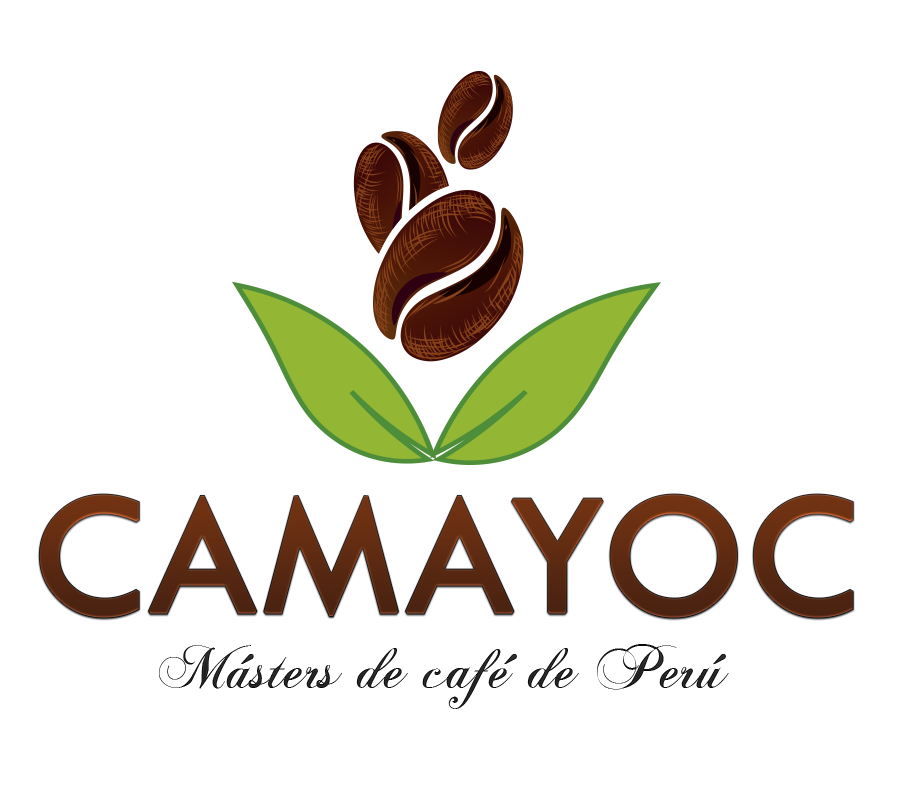 ÁMBITO
Art. 1
COPCI
FINES
Art. 4
Art. 154
EXPORTACIÓN DEFINITIVA
CLASIFICACIÓN DE INCENTIVOS
Art. 24
DerKaffe
Ley Orgánica de Economía Popular y Solidaria
FORMA DE ORGANIZACION
Art. 8
Fortalecer la producción rural organizada y la agricultura familiar campesina, bajo formas de economía solidaria, para incluirlas como agentes económicos de la transformación en matriz productiva, promoviendo la diversificación y agregación de valor y la sustitución de importaciones, en el marco de la soberanía alimentaria.
Plan Nacional del Buen Vivir
Objetivo No 10
ESTUDIO DE MERCADO
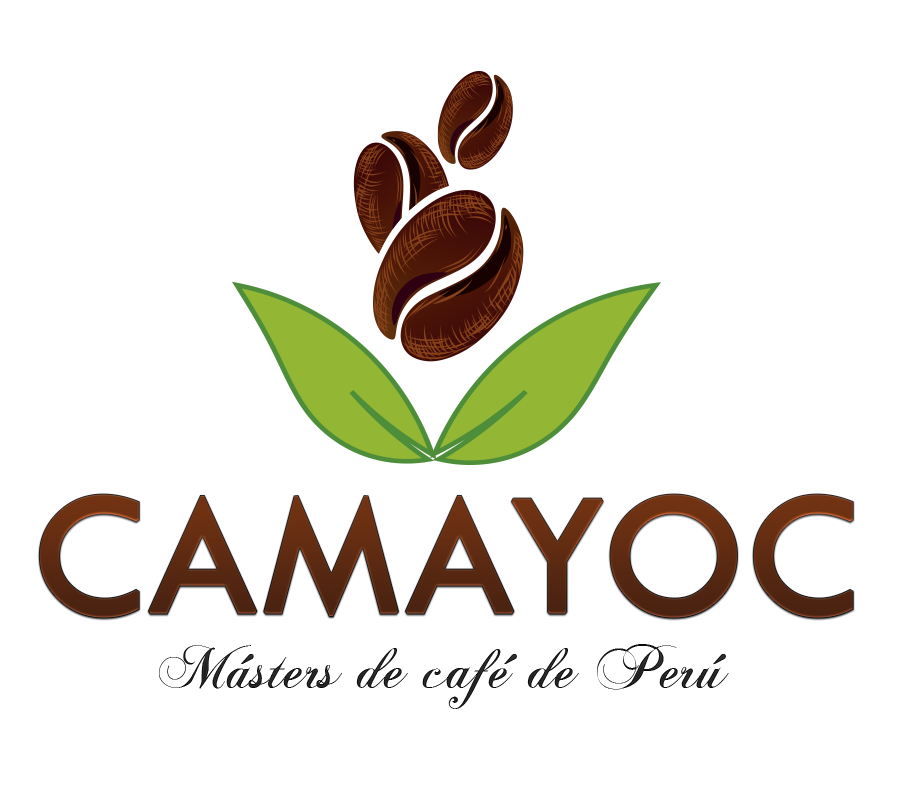 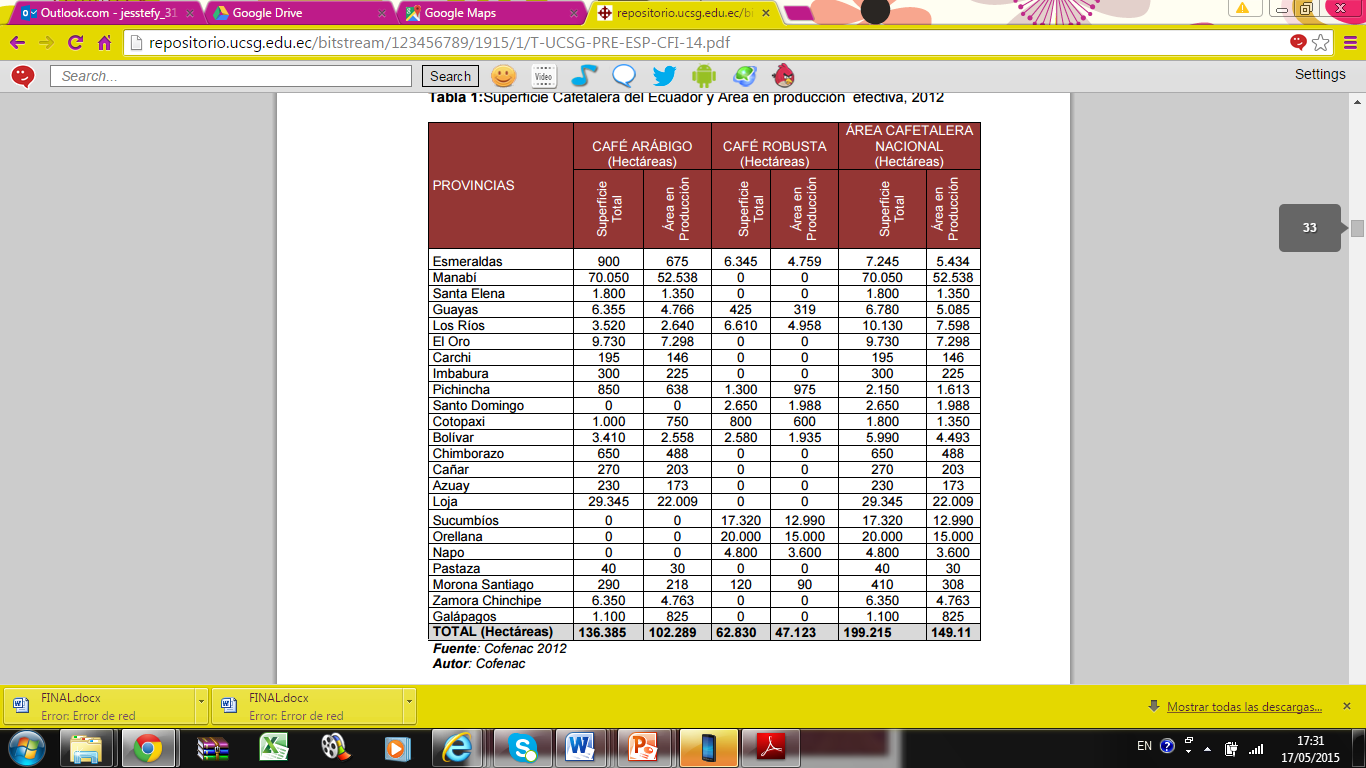 DerKaffe
ESTUDIO DE MERCADO
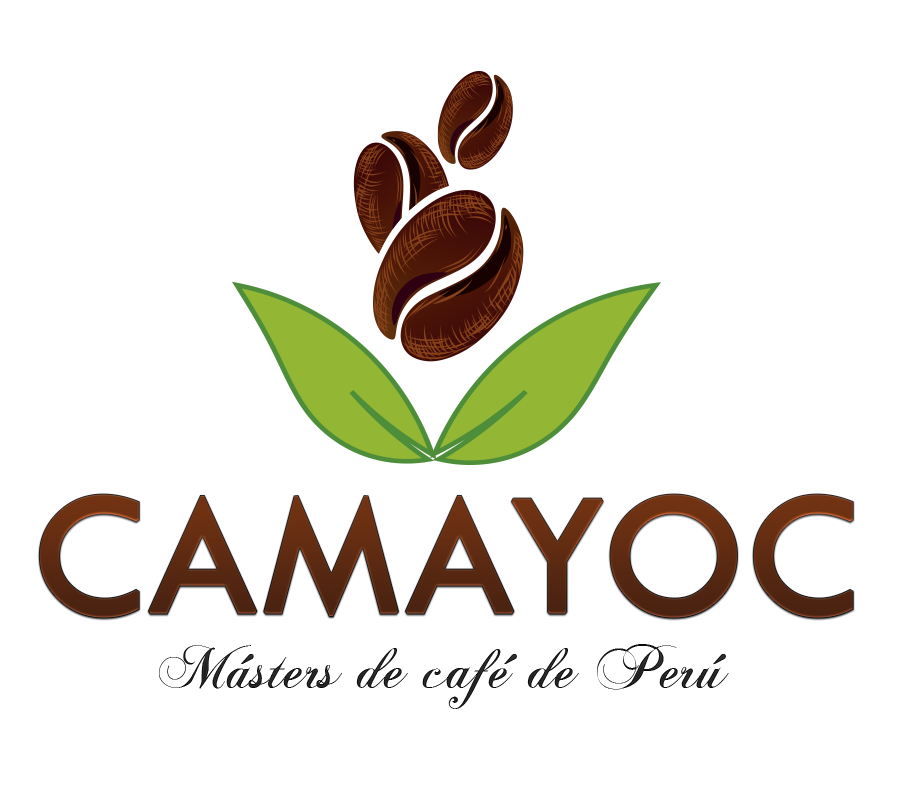 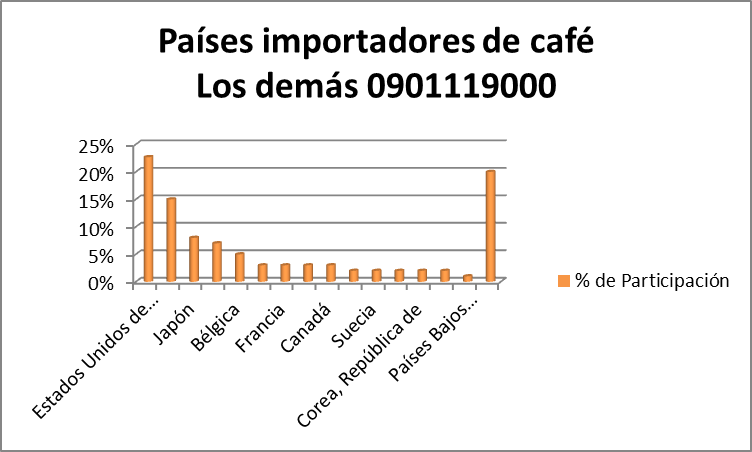 DerKaffe
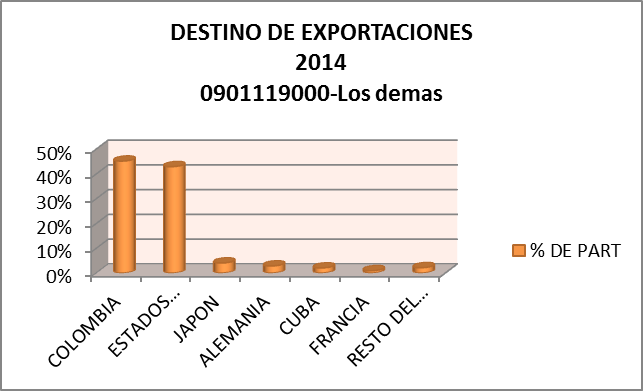 ESTUDIO DE MERCADO
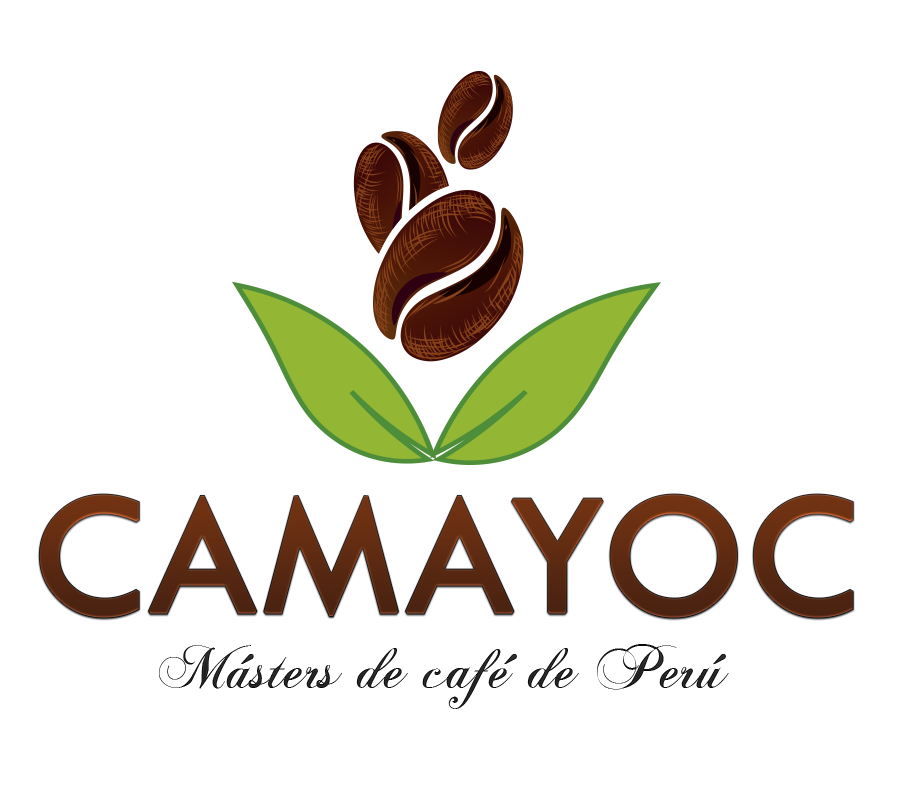 P
R
O
D
U
C
T
O
S
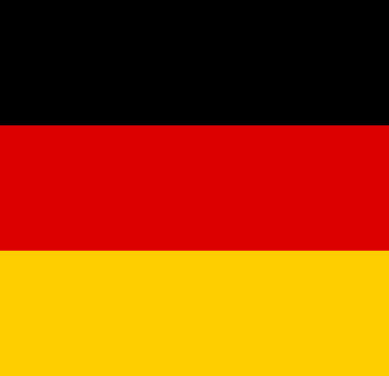 INTERES
Café sin tostar 
Café sin descafeinar y 
Una variedad de productos elaborados que contienen cafeína.
Productos Orgánicos
Alta Calidad
Precios Bajos
Información del producto
2do. País Importador de Café
DerKaffe
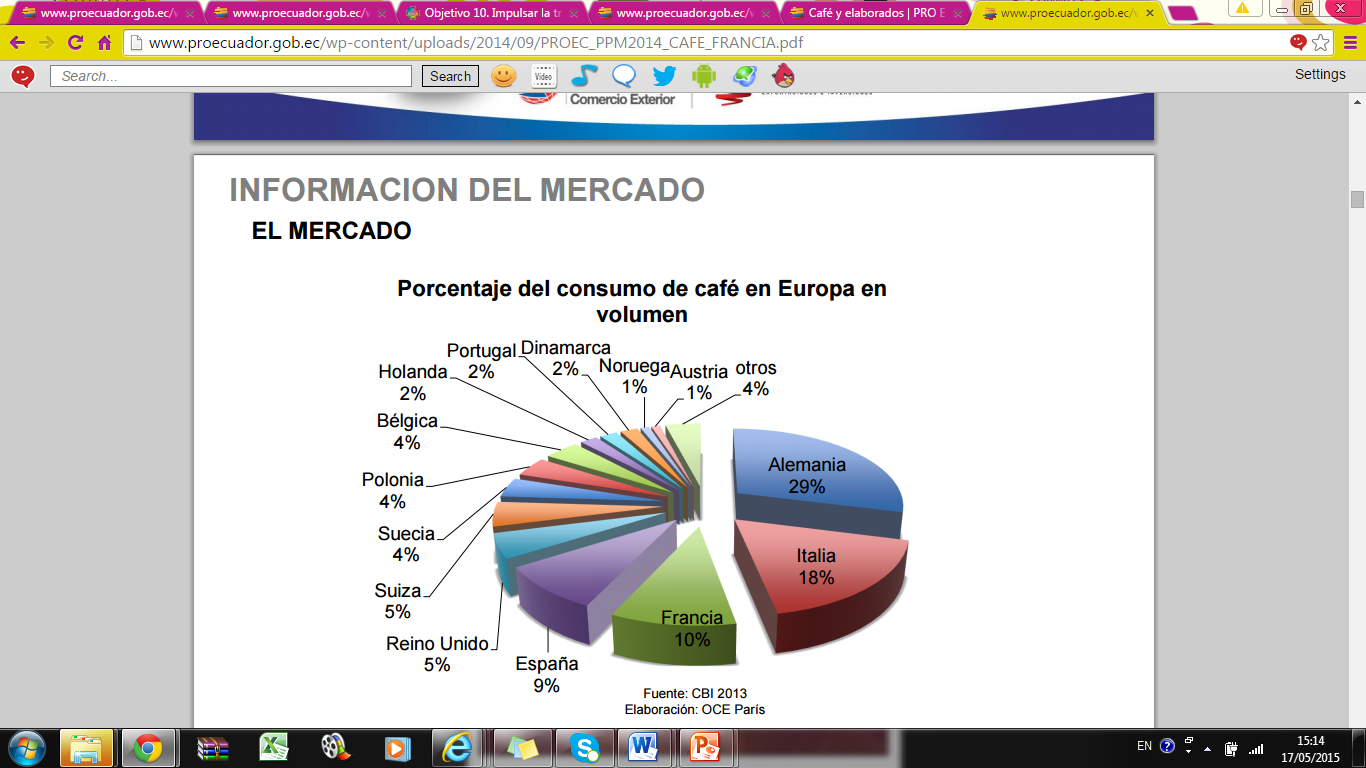 Población: 
79 869 563 hab. 
Pib Percápita: $47.892,14
ESTUDIO DE MERCADO
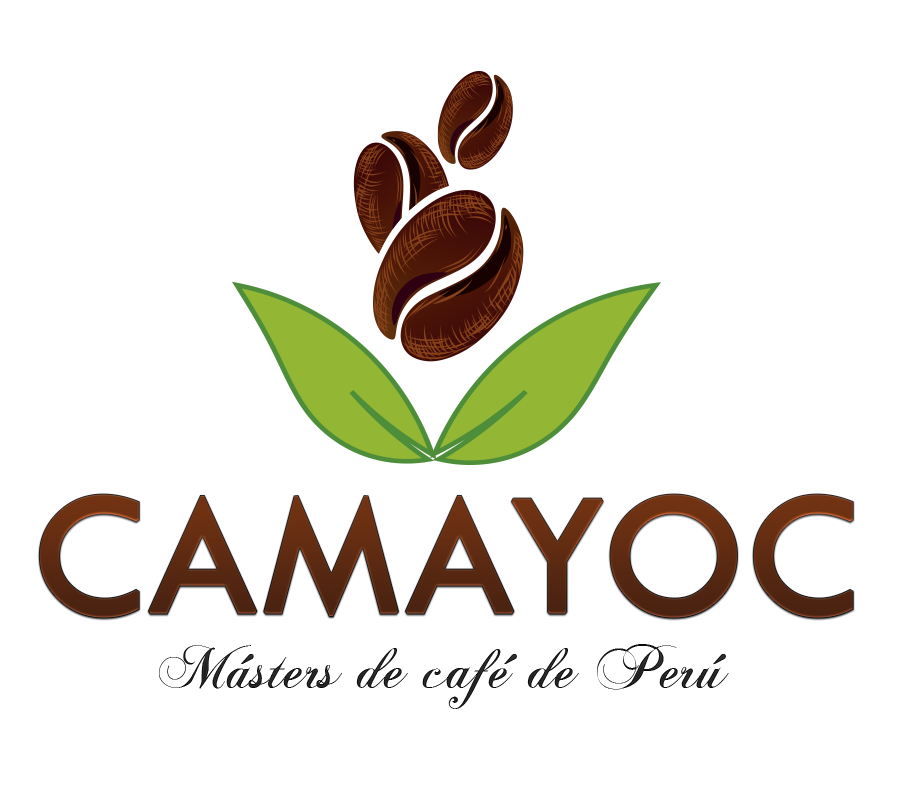 Café en grano Robusta 
$/kg
Café en grano arábigo
$/kg
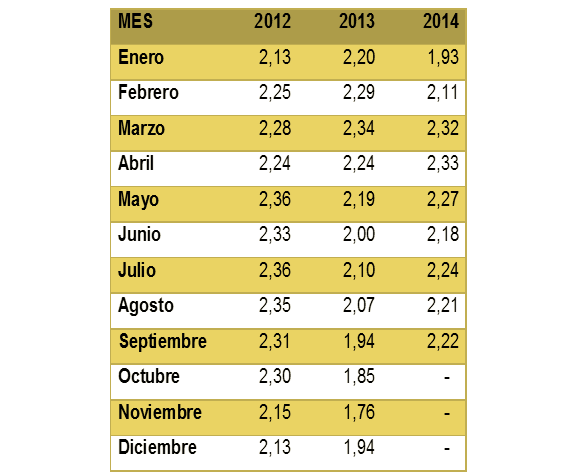 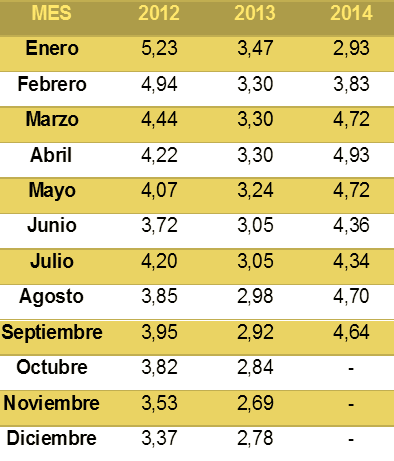 DerKaffe
$2.12
Anual
$3.84
Anual
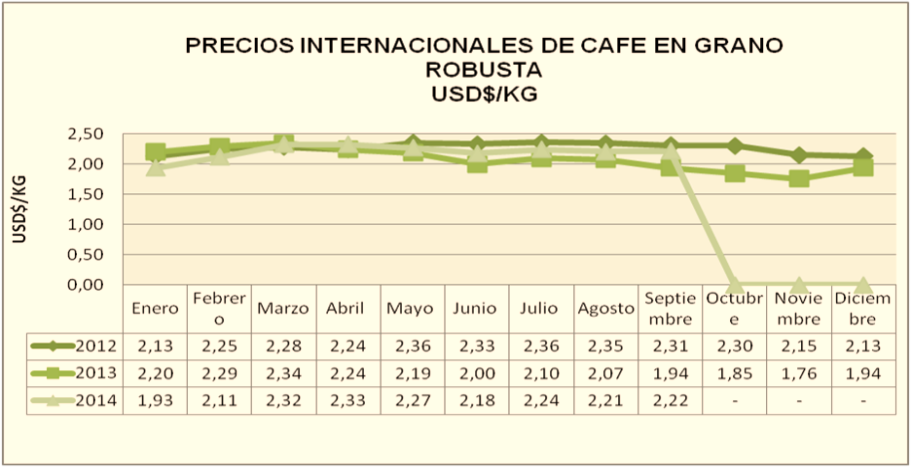 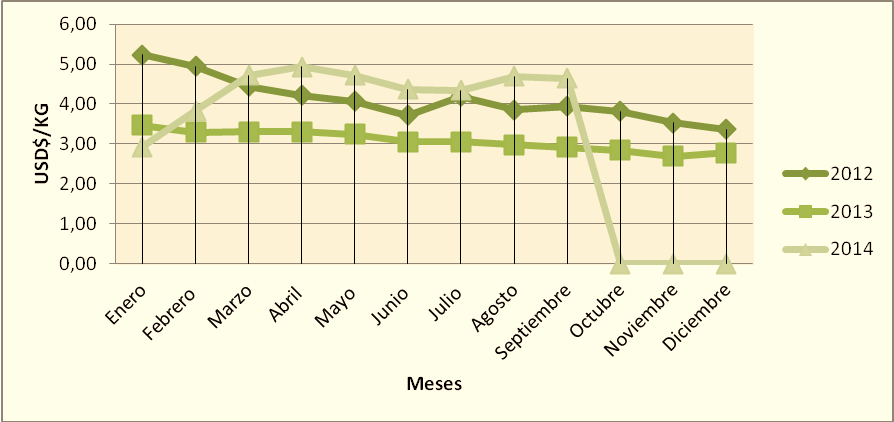 PRODUCTORES DE PUYANGO
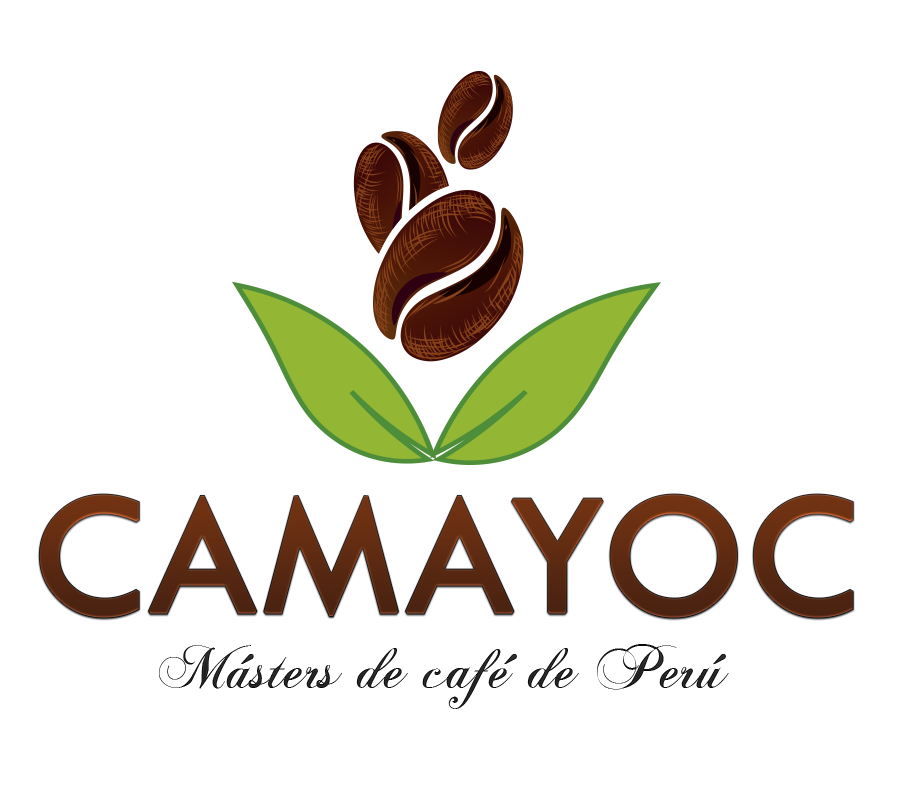 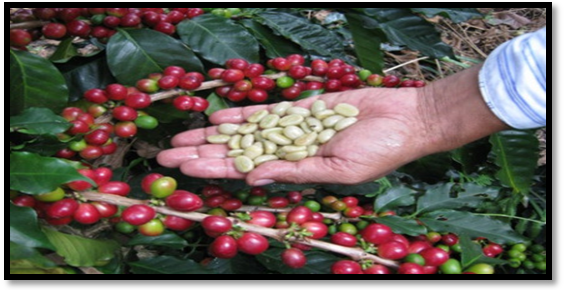 Productores Café Orgánico
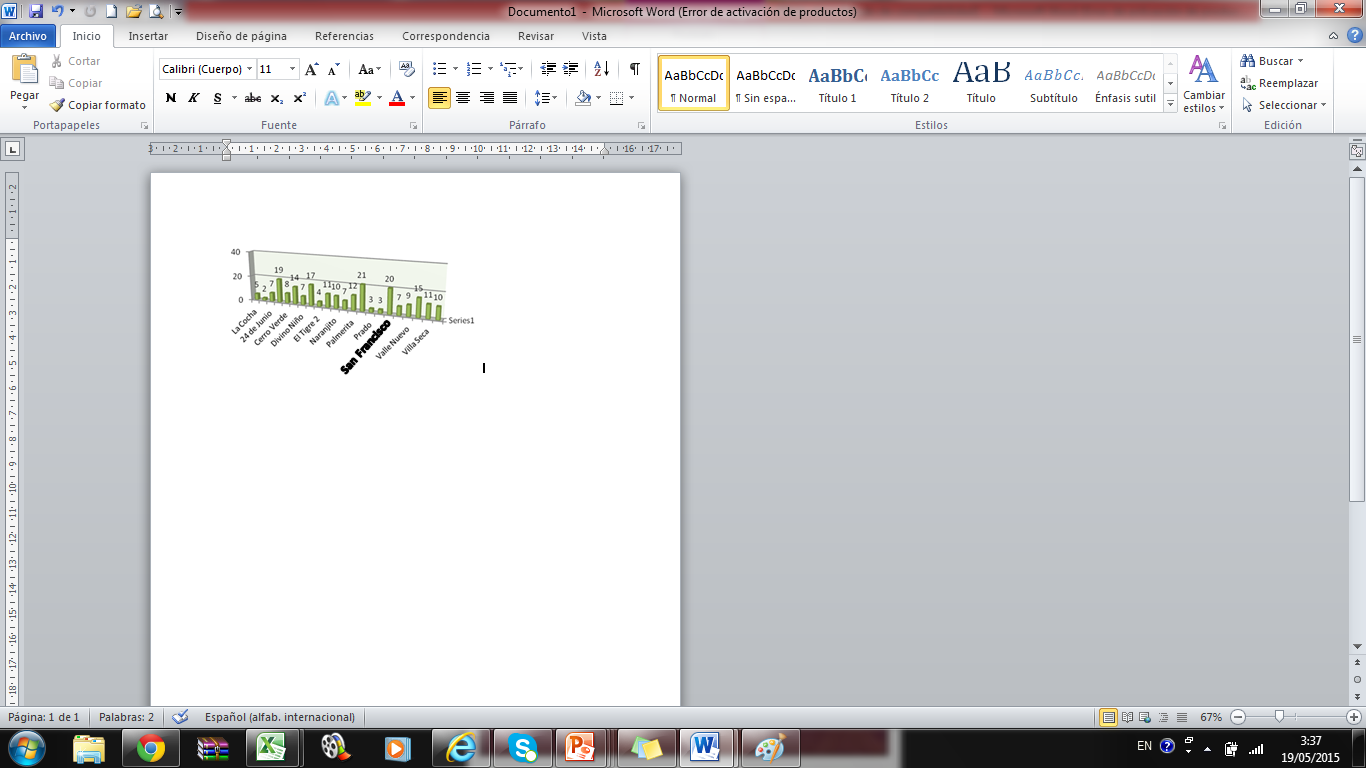 DerKaffe
Ministerio de Agricultura, Ganadería, Acuacultura y Pesca
ASOCIATIVIDAD
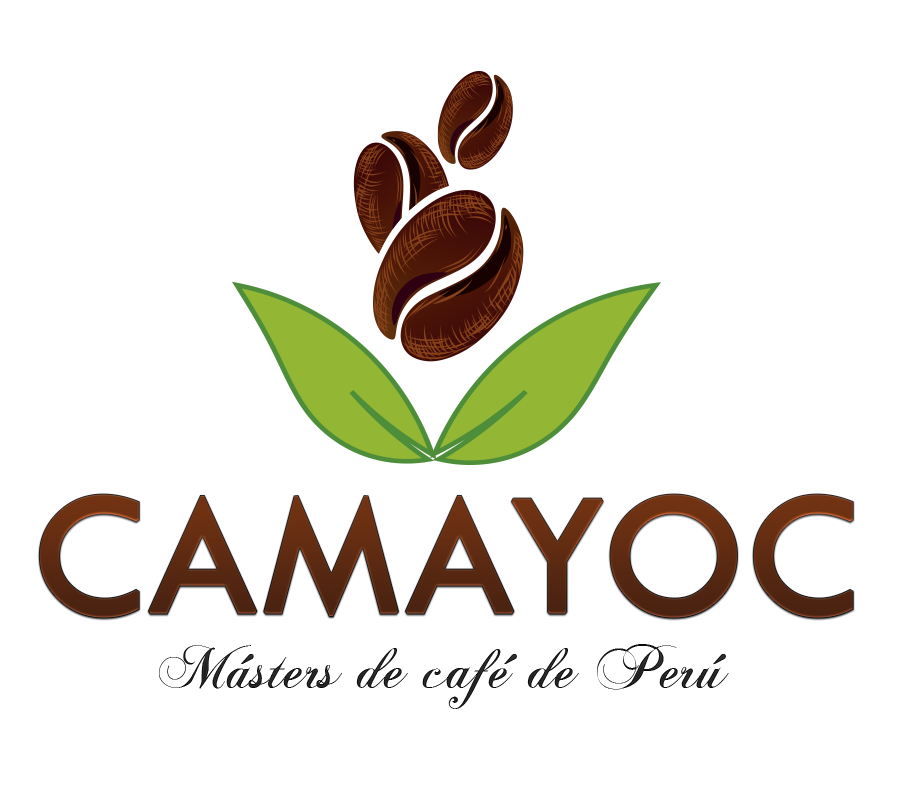 MATRIZ DE FACTORES INTERNOS Y EXTERNOS
MATRIZ DE POSICIÓN ESTRATÉGICA Y EVALUACIÓN DE ACCIÓN
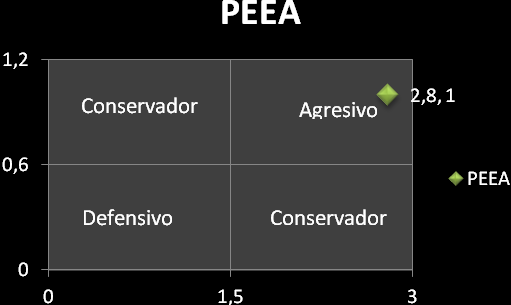 DerKaffe
Ámbito de crecer y construir
Estrategias intensivas de penetración en el mercado
ASOCIATIVIDAD
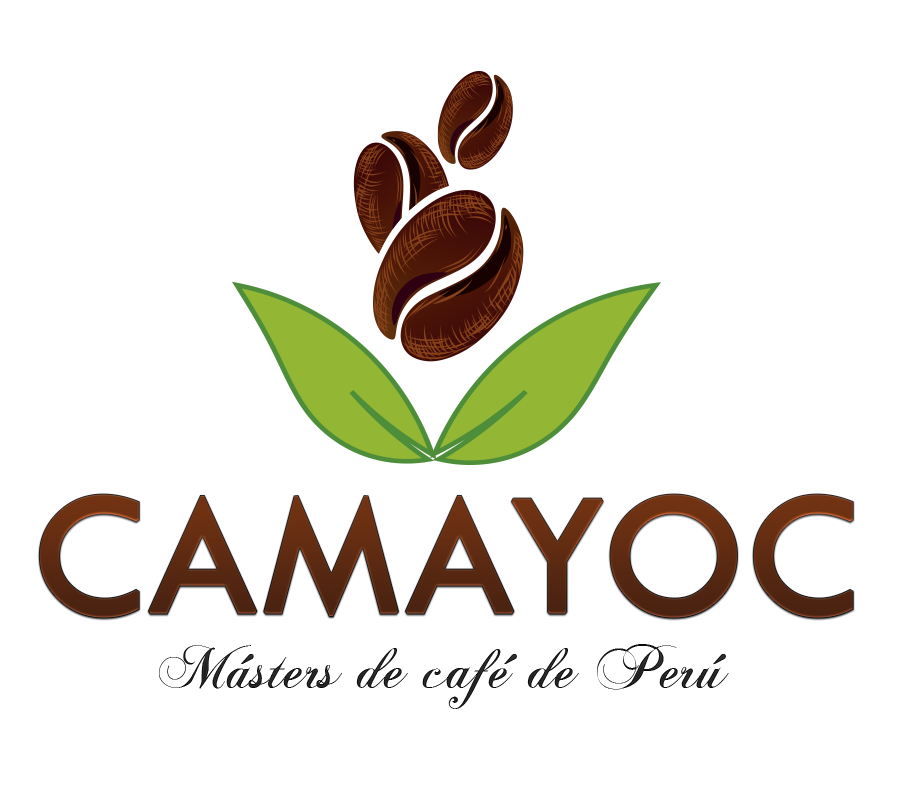 70 Productores
Puyango
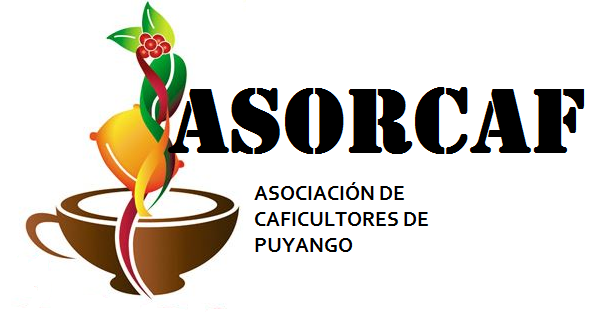 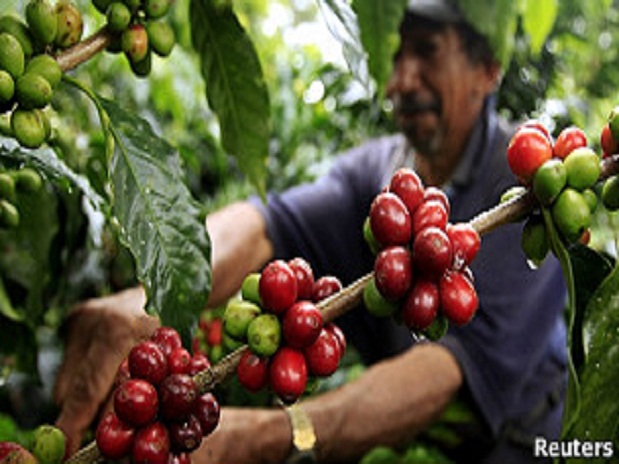 Asociación  Orgánica de Cafetaleros –ASORCAF
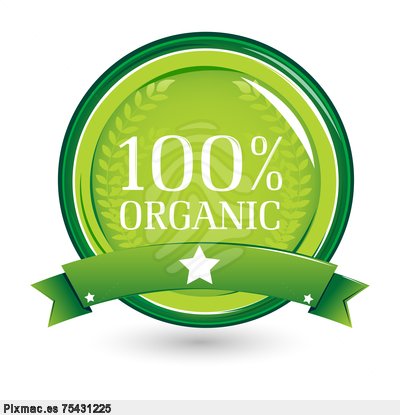 DerKaffe
Parroquias
Organigrama
Alamor
Ciano
El Arenal
El Limo
Mercadillo 
Vicentino
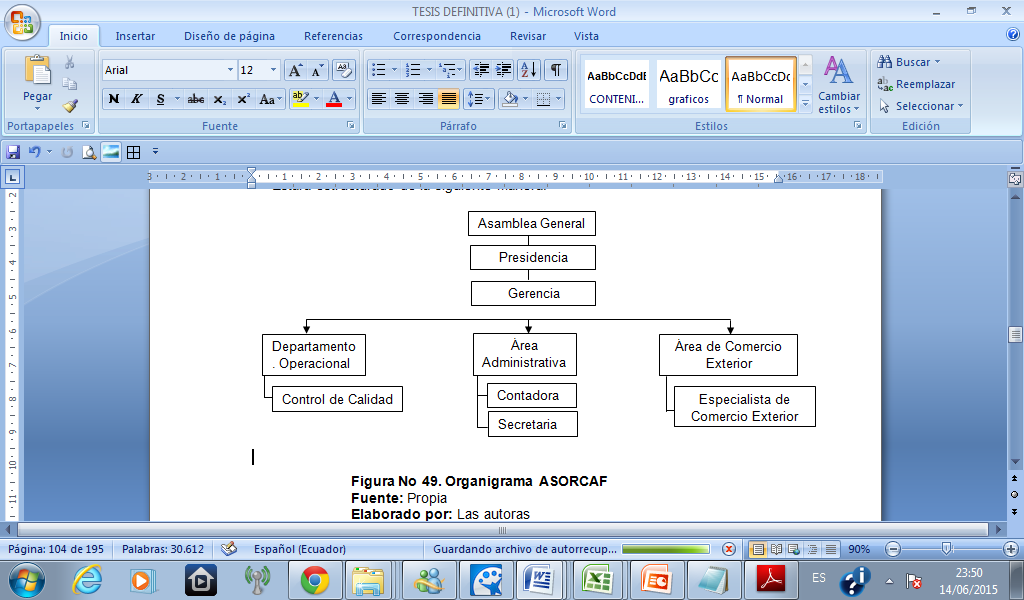 ASOCIATIVIDAD
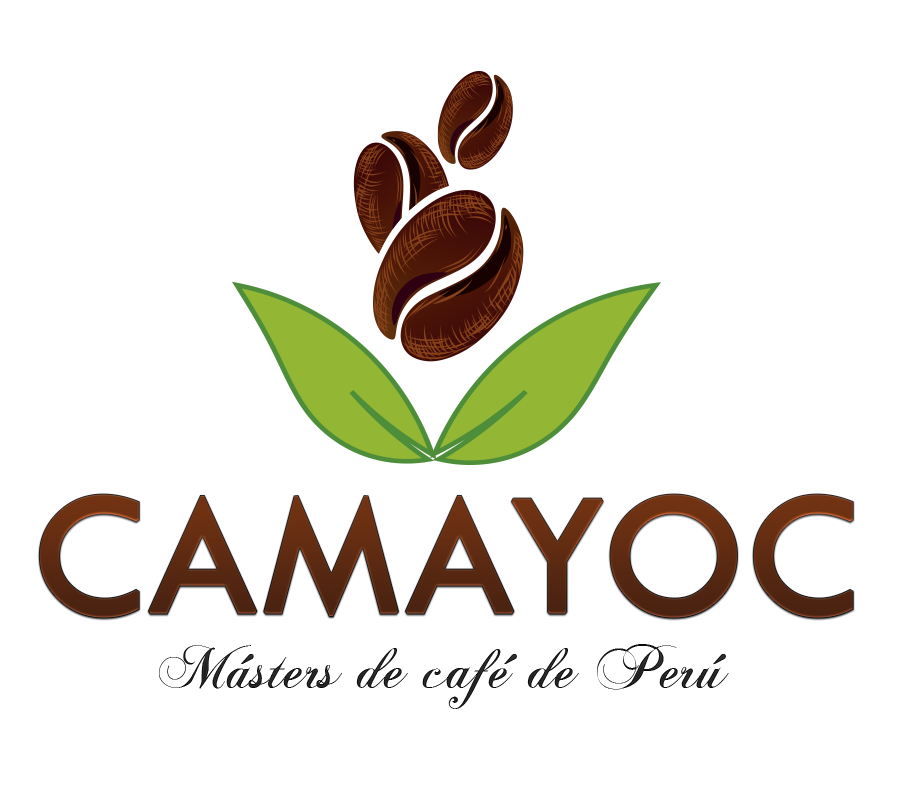 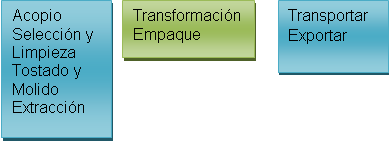 Semillas Fertilizantes Abono
Recolección de café de las  6 parroquias
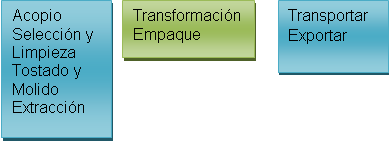 DerKaffe
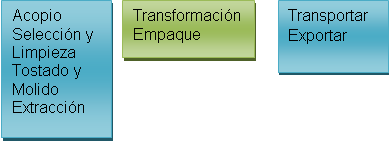 Siembra Cosecha
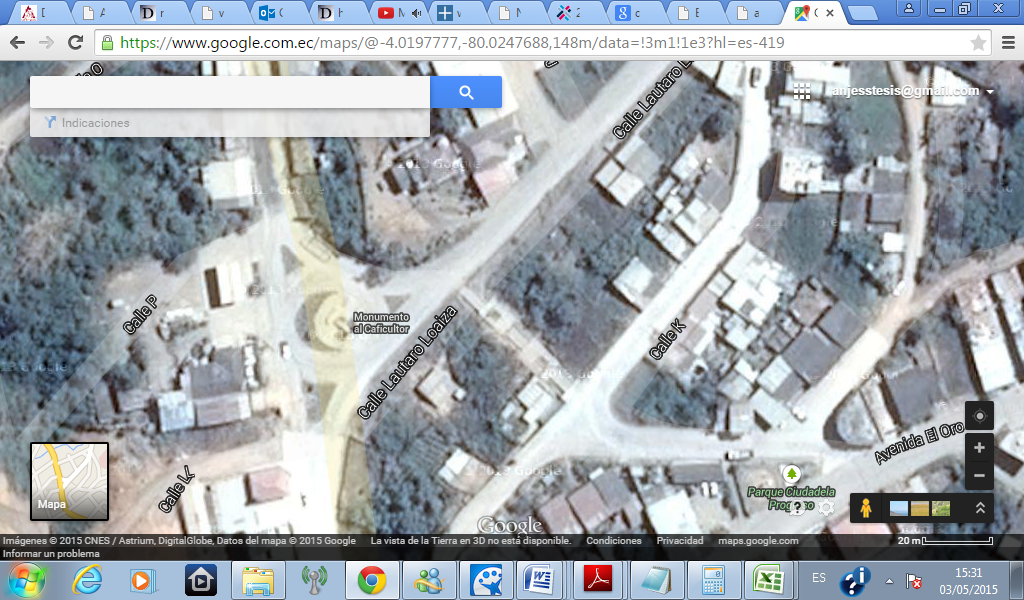 ASORCAF
Lautaro Loaiza y Av. El oro esq. Frente al monumento del caficutor
ASOCIATIVIDAD
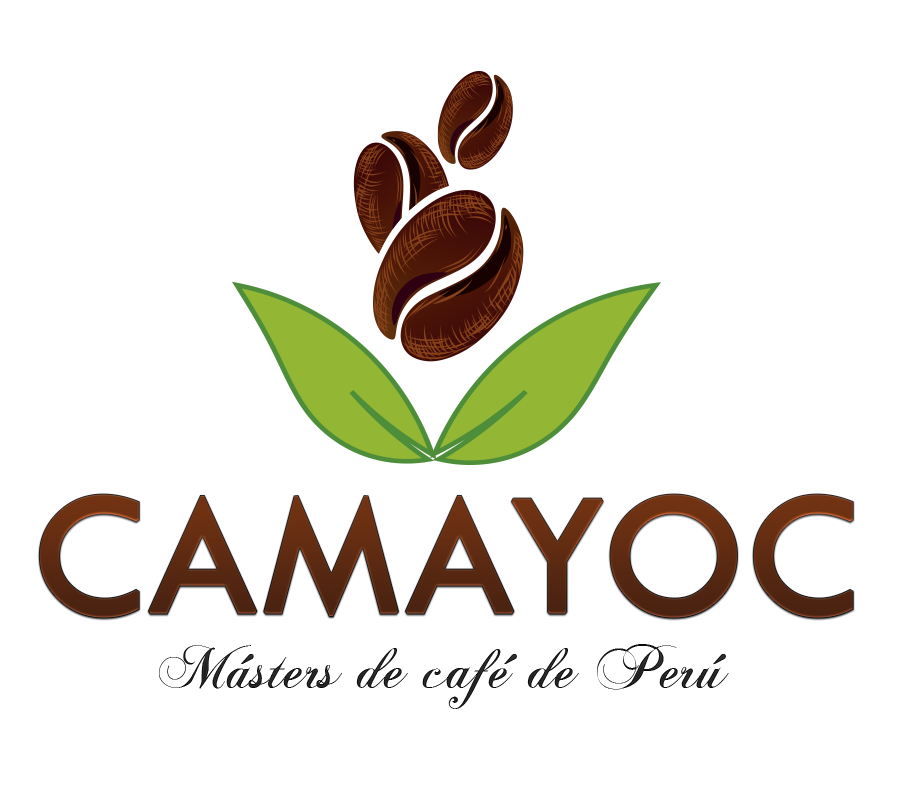 NTE INEN 1122
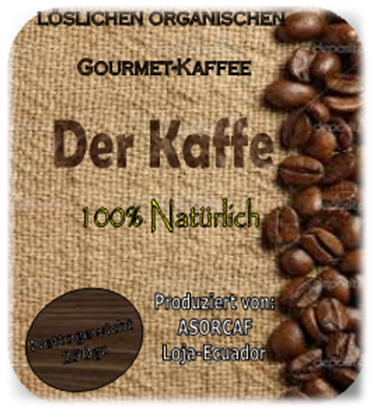 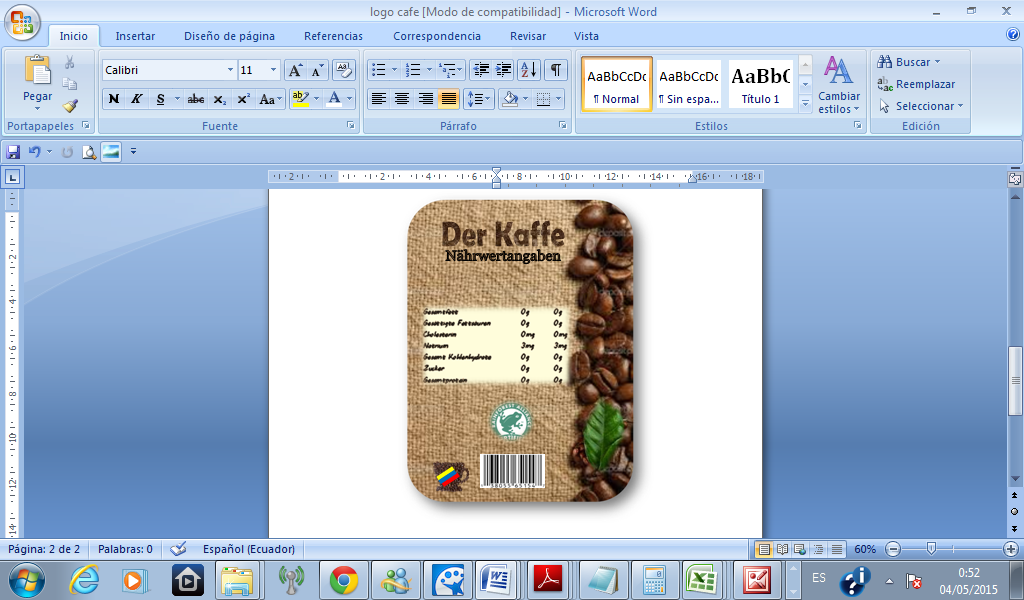 Idioma Alemán
Fecha de duración 
País de Origen
No de Lote
DerKaffe
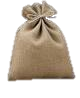 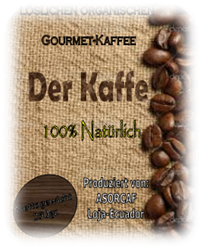 Comercialización de café orgánico gourmet DerKaffe (El cafetal), en fundas  de yute de 250 gr
COMERCIO EXTERIOR
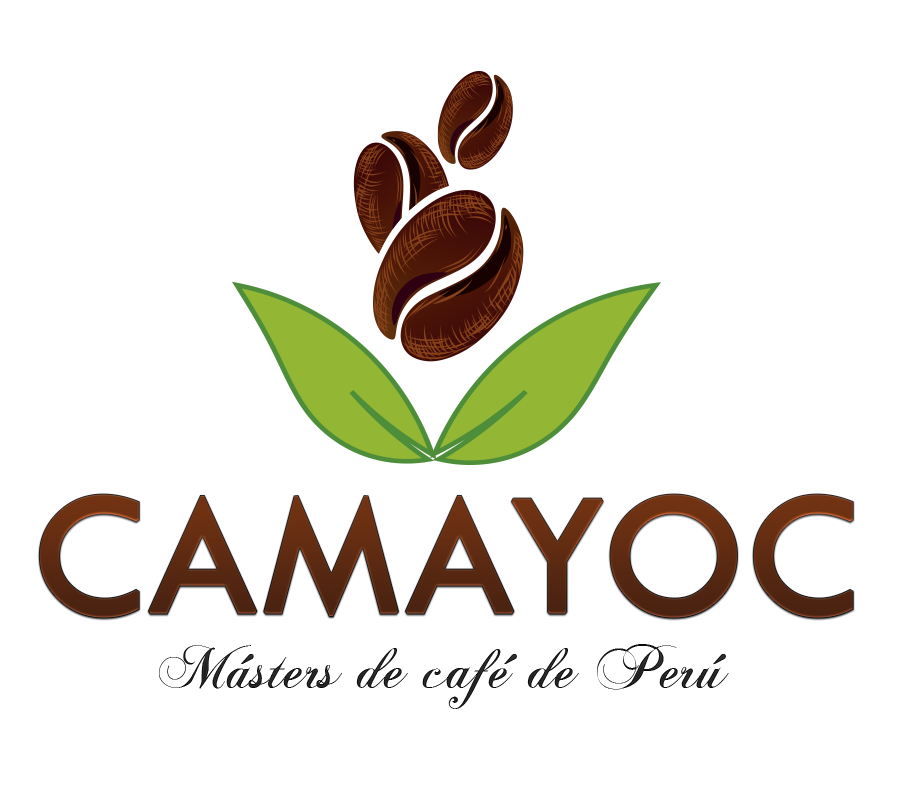 Certificaciones Internacionales
DerKaffe
COMERCIO EXTERIOR
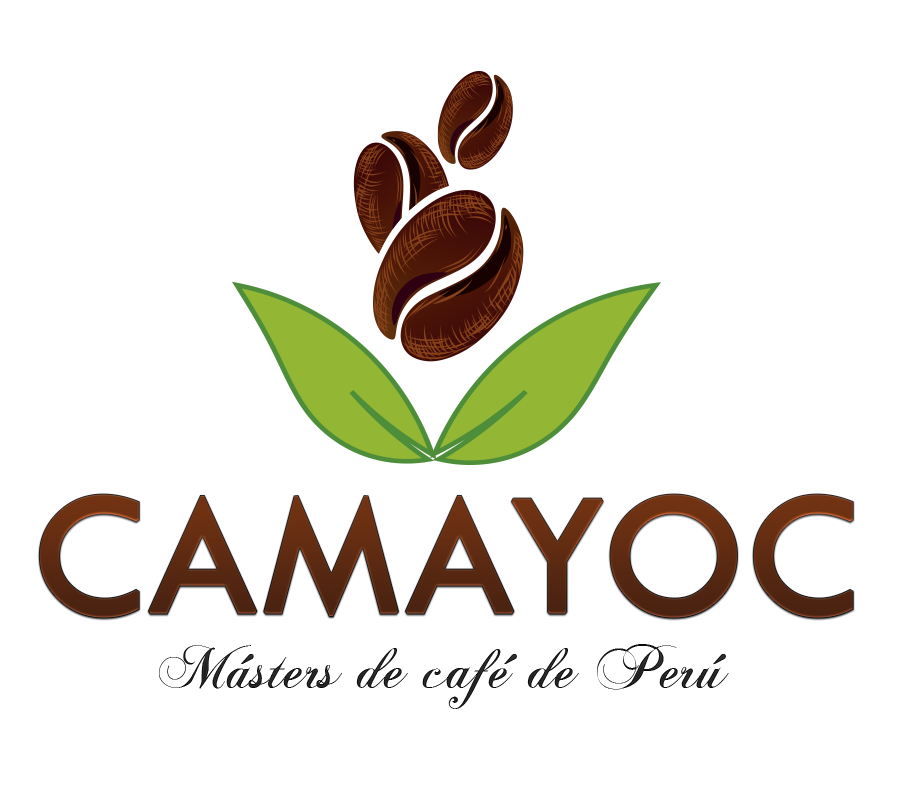 R
E
G
I
S
T
R
O
S
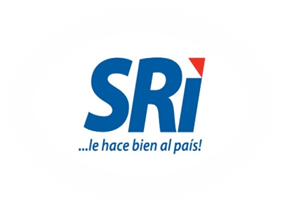 RUC
DerKaffe
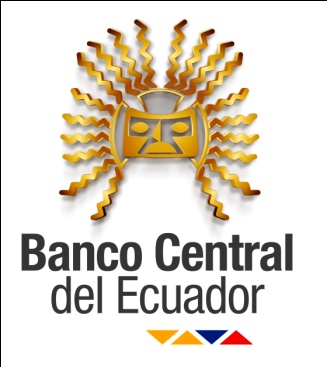 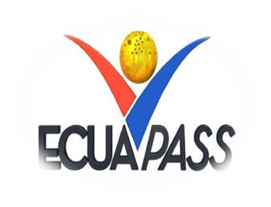 Registro de Exportador
COMERCIO EXTERIOR
Flujo de Exportación
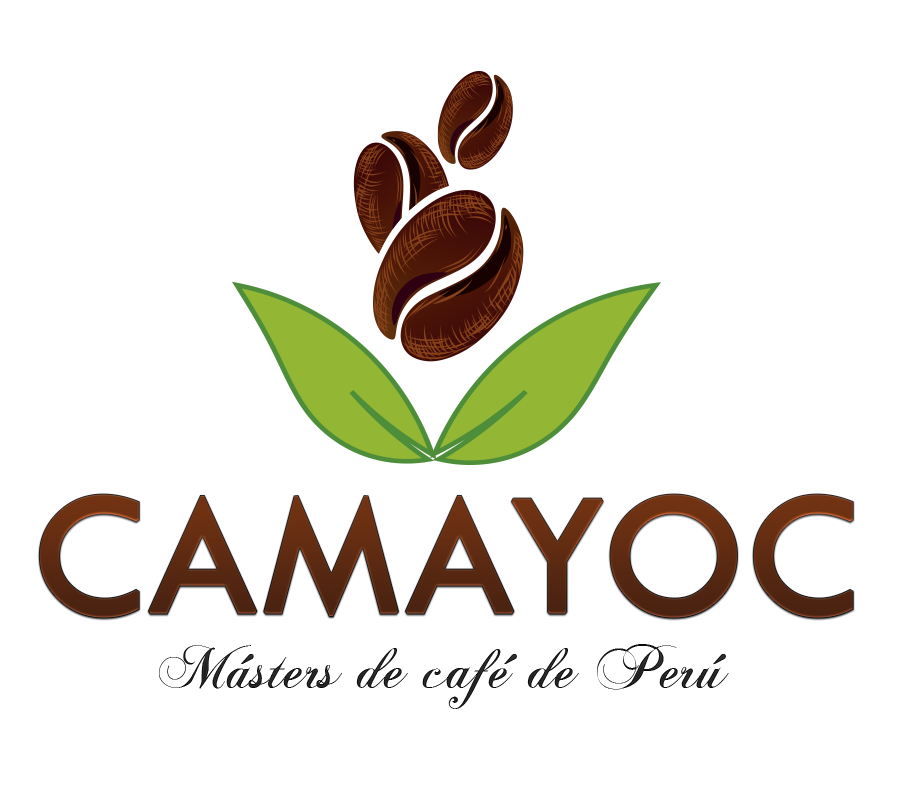 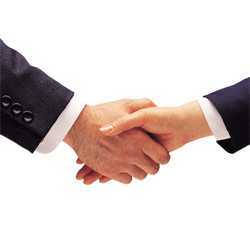 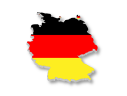 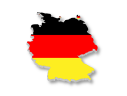 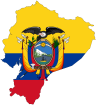 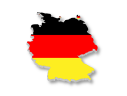 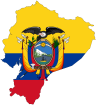 Importador
Exportador
Importador
Exportador
Importador
Tiene la necesidad de adquirir el producto
Oferta el producto y genera una cotización
Revisa la información recibida y acepta
Emite Factura,
Obtiene 
Certificado de Origen
Realiza los trámites de importación: 
Transporte internacional
Seguro
Nacionalización
DerKaffe
Busca proveedores del producto y se contacta con el exportador
Envía la cotización
M
X
Se encarga del transporte interno de la mercancía hasta el puerto de embarque
Negocian en términos FOB y firman el contrato
Realiza el pago de la mercancía-pago directo
Solicita la compra
COMERCIO EXTERIOR
Logística
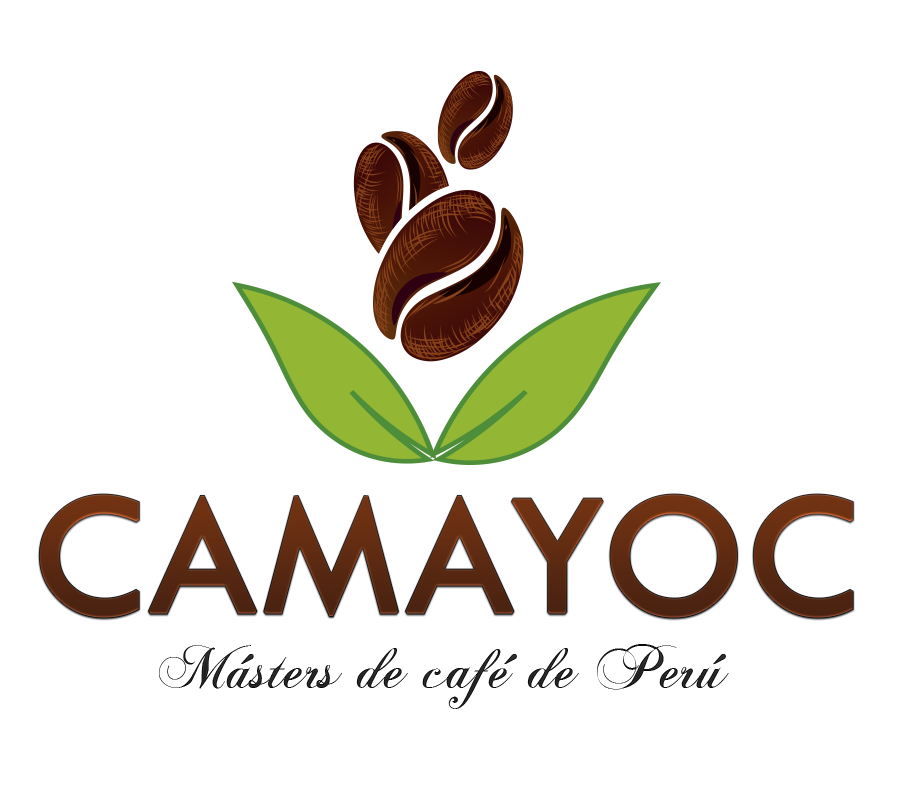 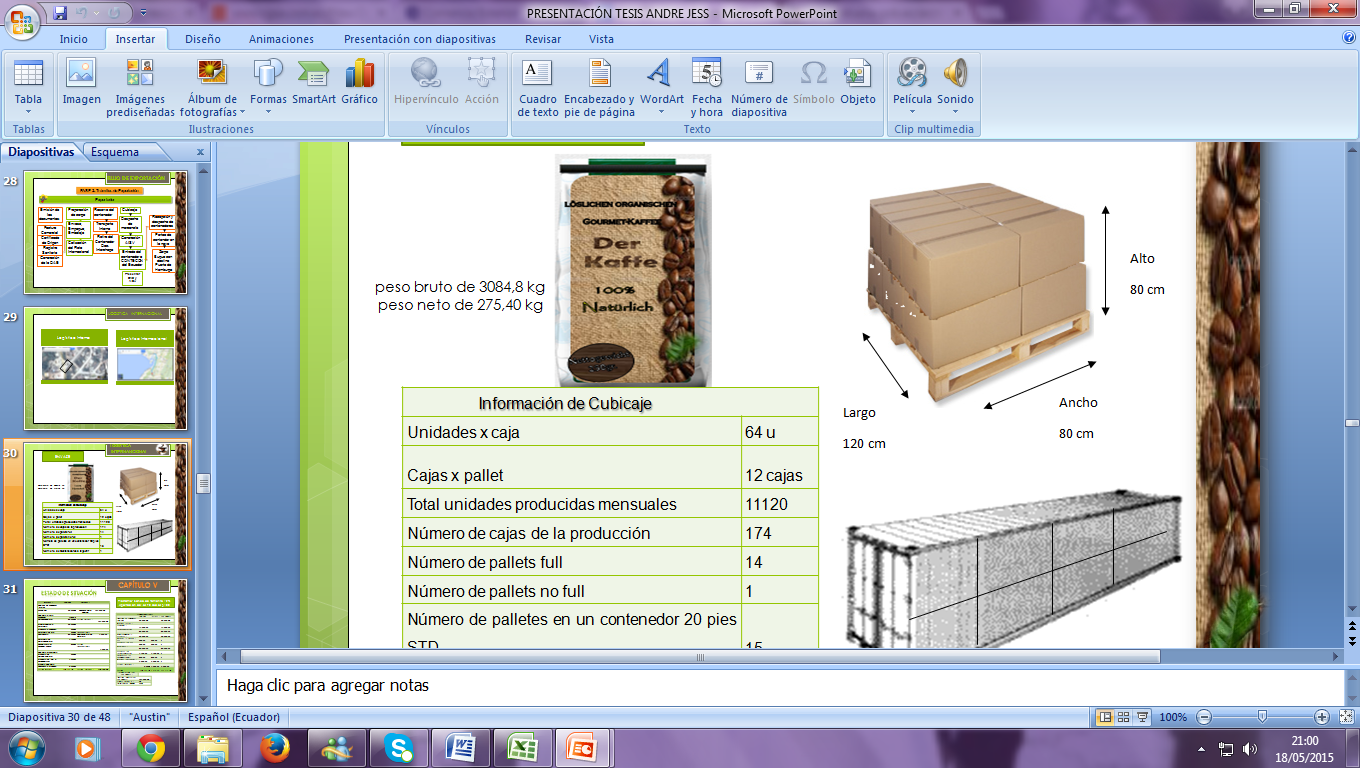 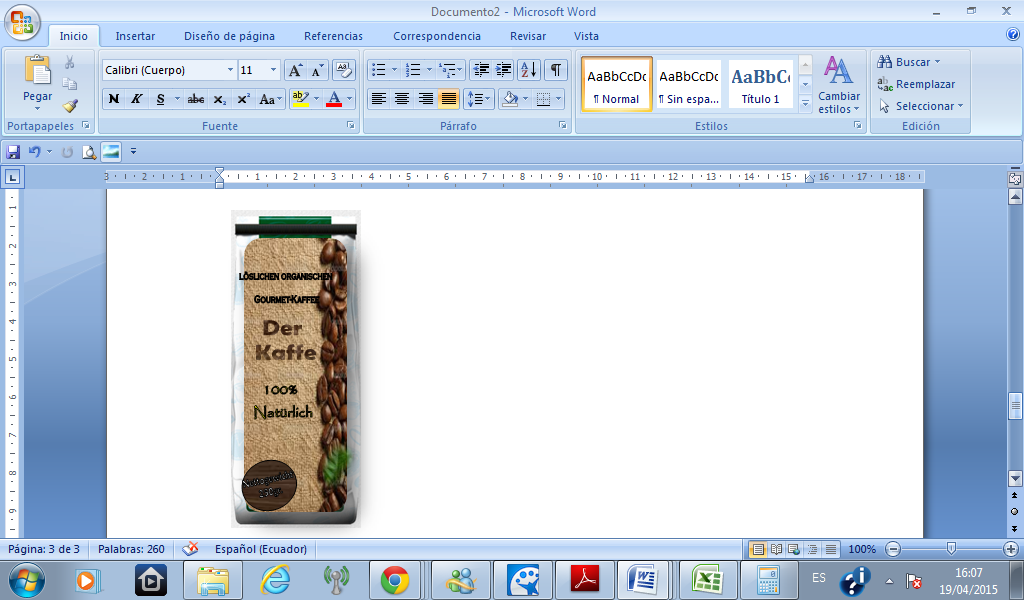 Envase
Cubicaje
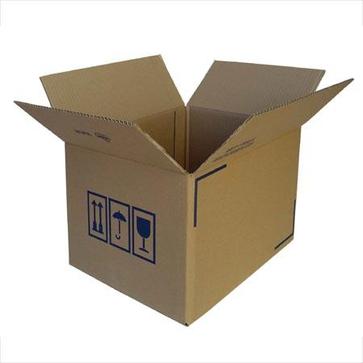 Empaque
DerKaffe
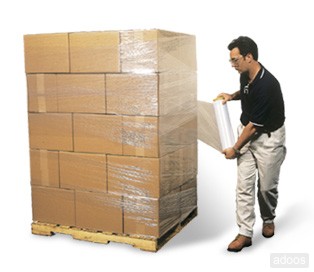 Porteo de contenedor en la nave
Embalaje
Recepción y despacho de contenedores
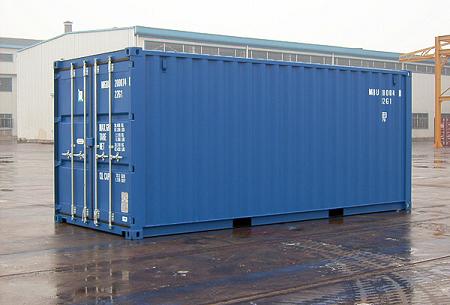 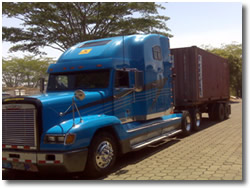 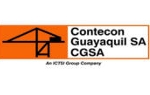 Entrada del contenedor a CONTECON
Reserva del contenedor
In-land
AISV
EVALUACIÓN FINANCIERA
Plan de Inversión y financiamiento
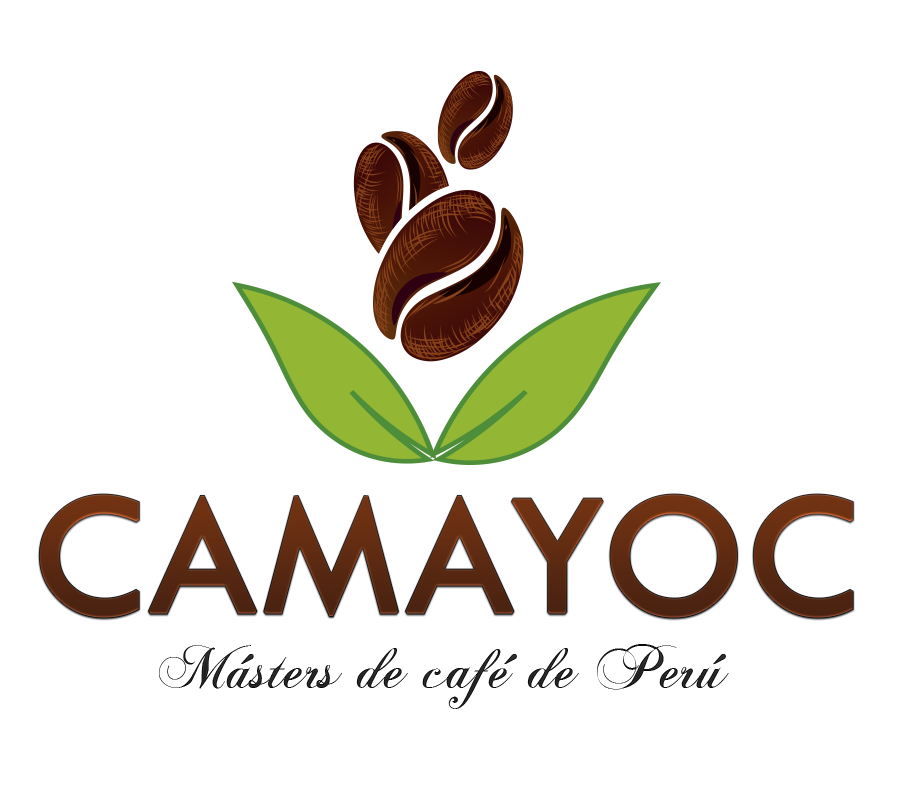 DerKaffe
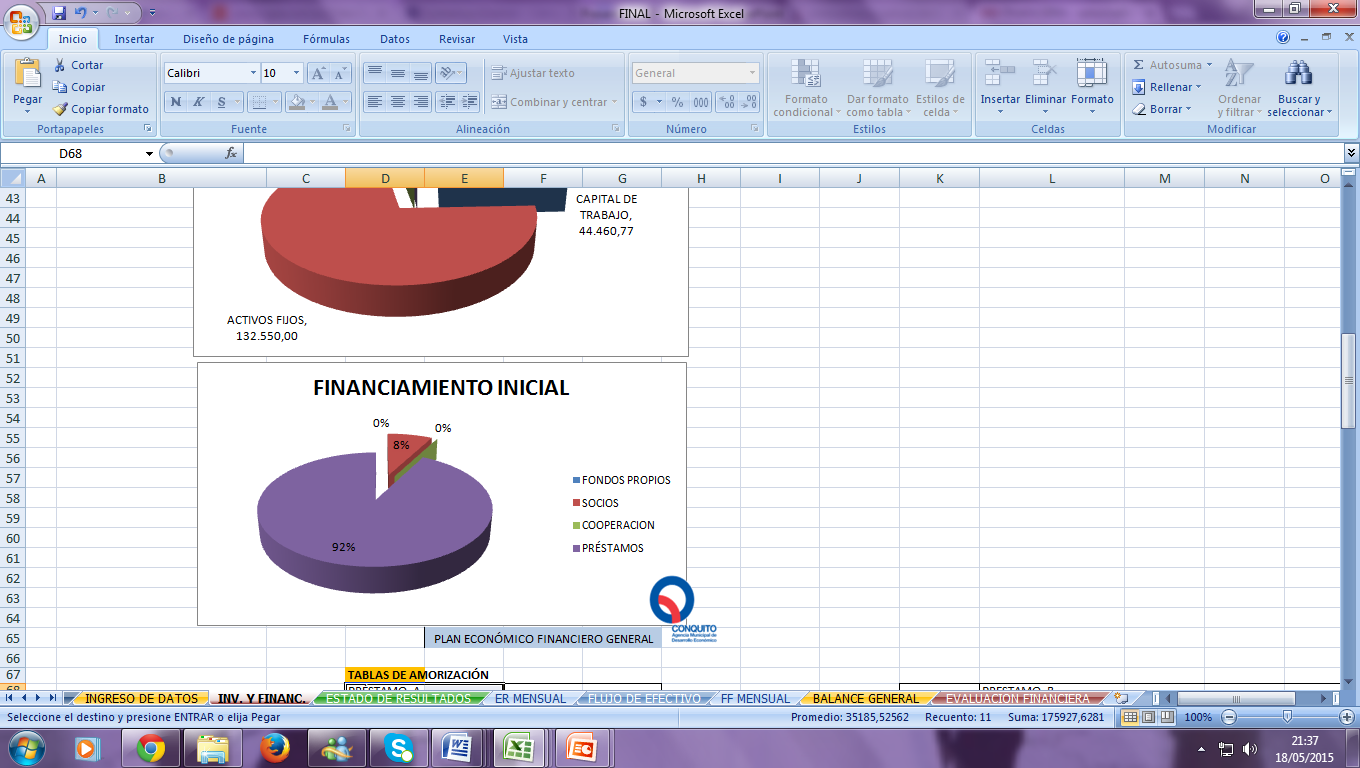 EVALUACIÓN FINANCIERA
Ingresos - Egresos
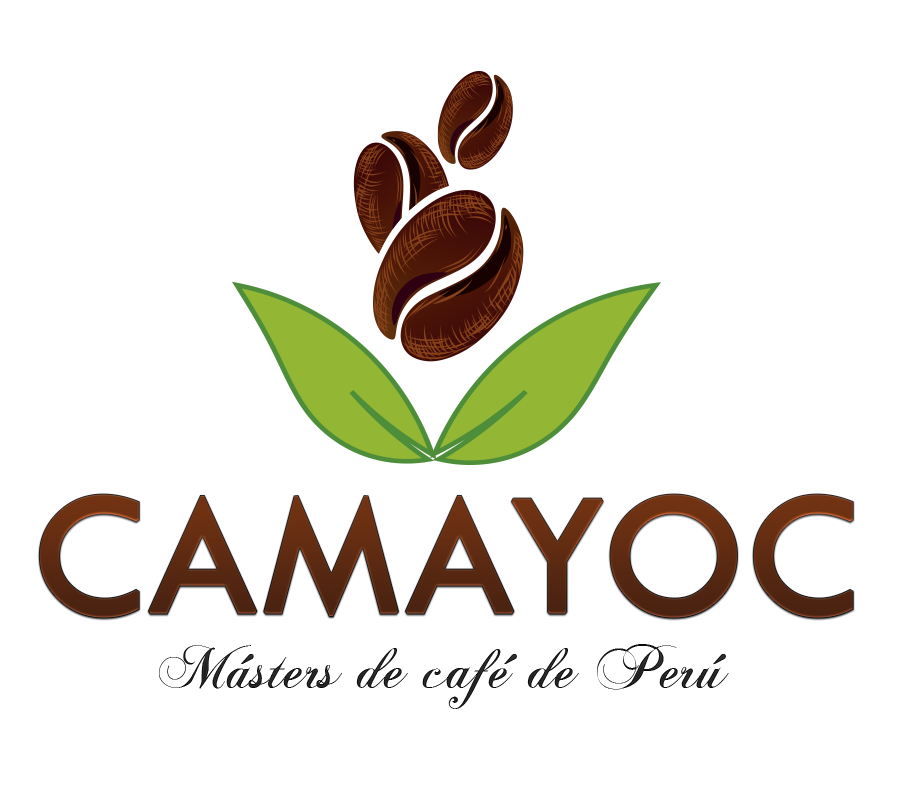 DerKaffe
NOTA: No toda la cantidad de producción de café obtenida de la encuesta se toma en cuenta para el análisis
ESTADO DE RESULTADOS
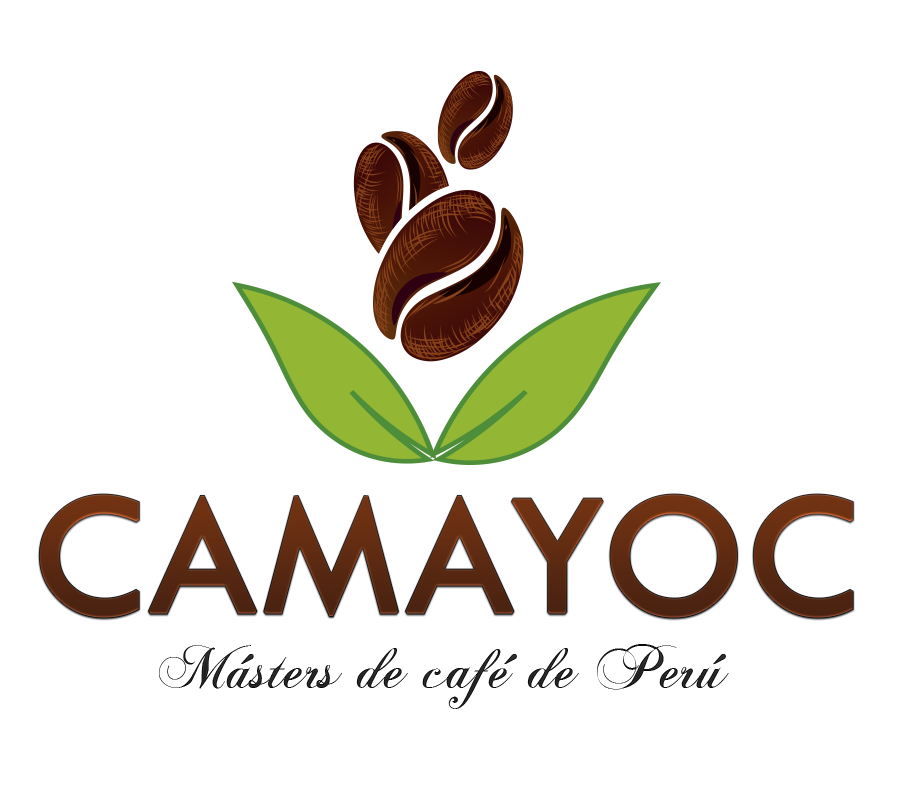 DerKaffe
Crecimiento en utilidad  proyectado 5 años
FLUJO DE EFECTIVO
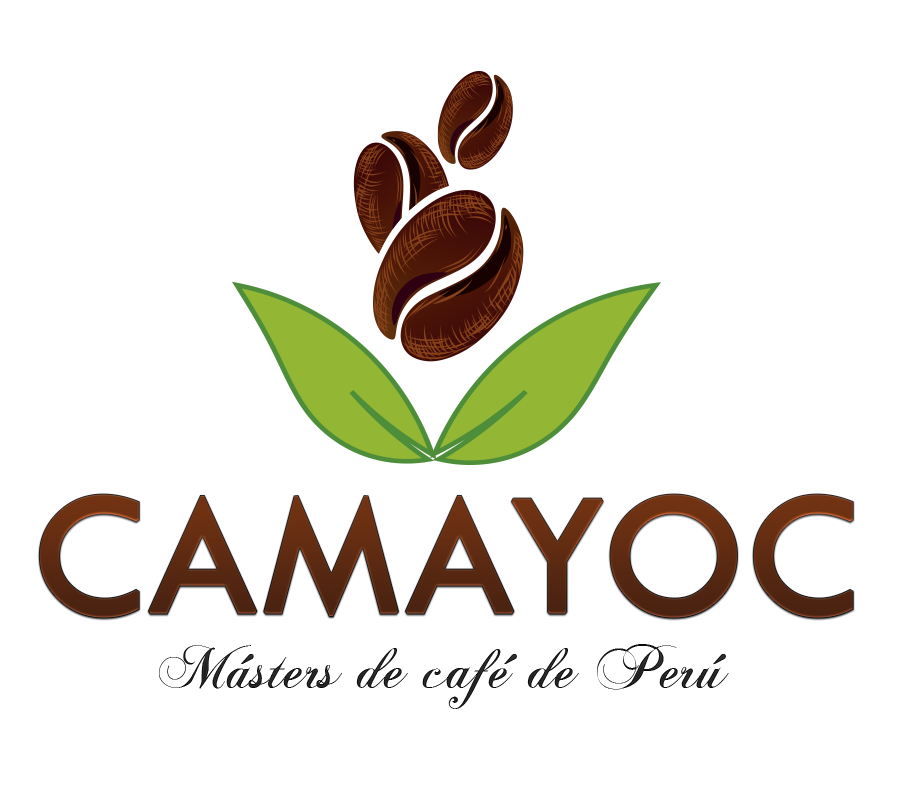 Flujo positivo en todos los periodos proyectados
DerKaffe
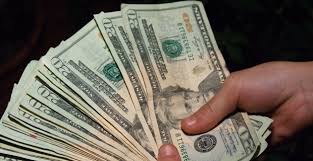 INDICADORES
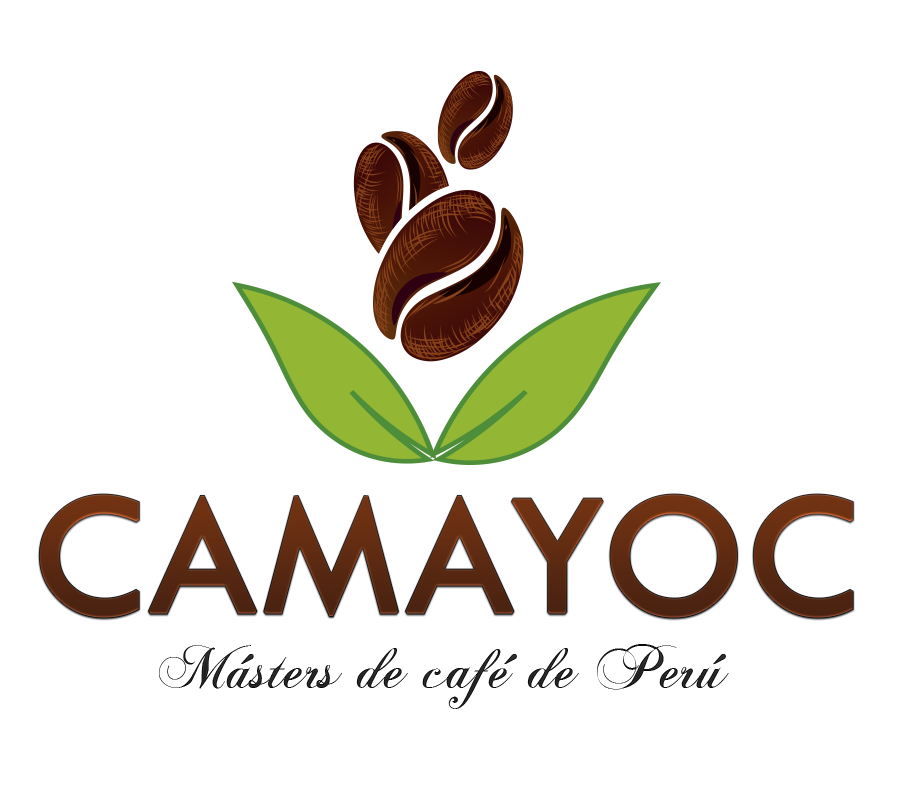 DerKaffe
Rendimiento / inversión
Apalancamiento
PUNTO DE EQUILIBRIO
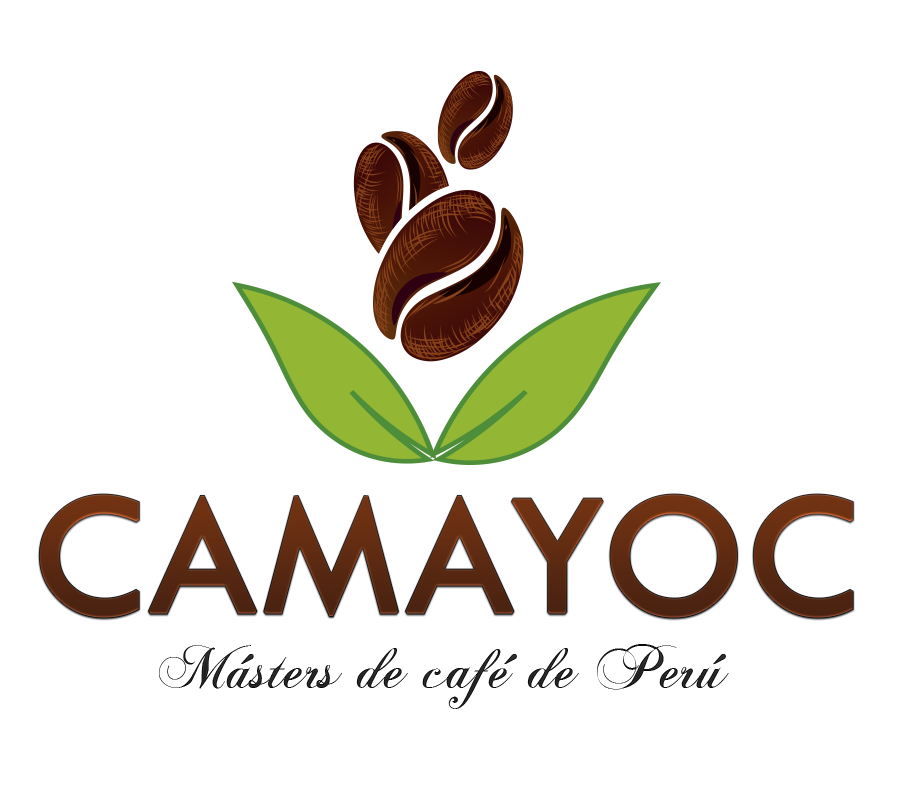 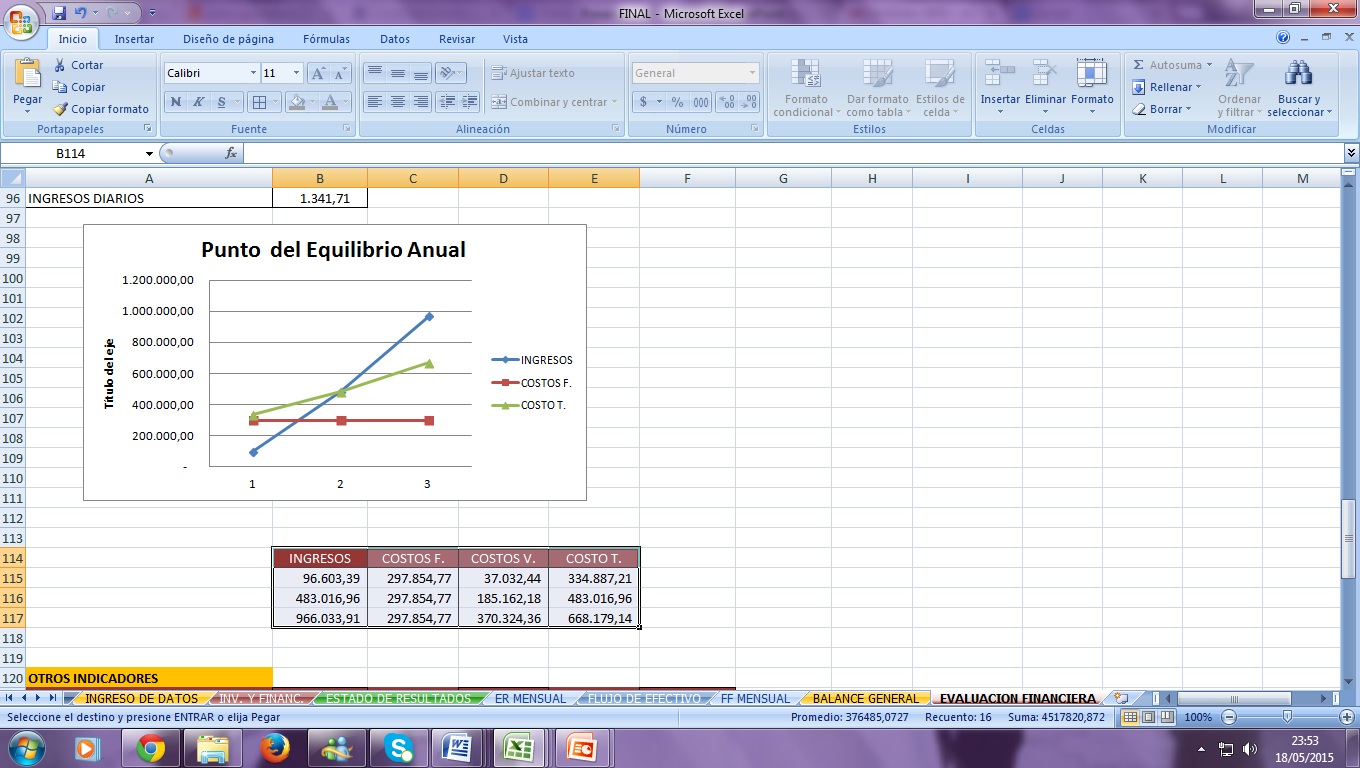 DerKaffe
El punto de equilibrio es de $ 483.016,96 Lo que significa que para el año 2 se puede llegar a una proporción  igual, en donde no se gana ni se pierde  donde se logra vender 132.113,92
RESUMEN EVALUACIÓN FINANCIERA
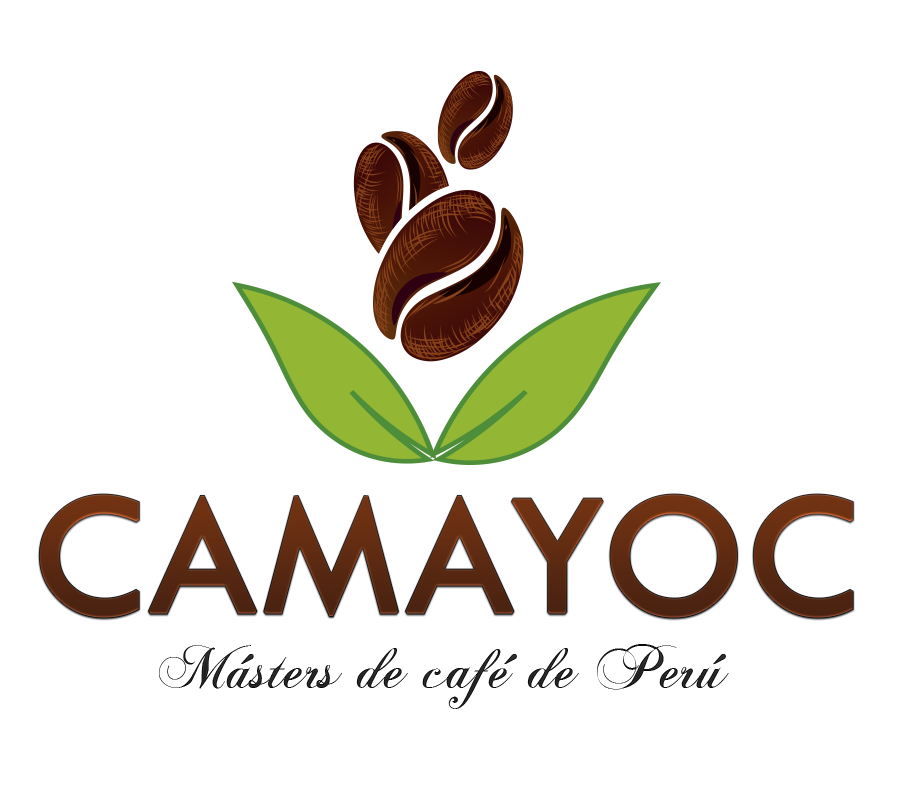 DerKaffe
Recomendaciones
Conclusiones
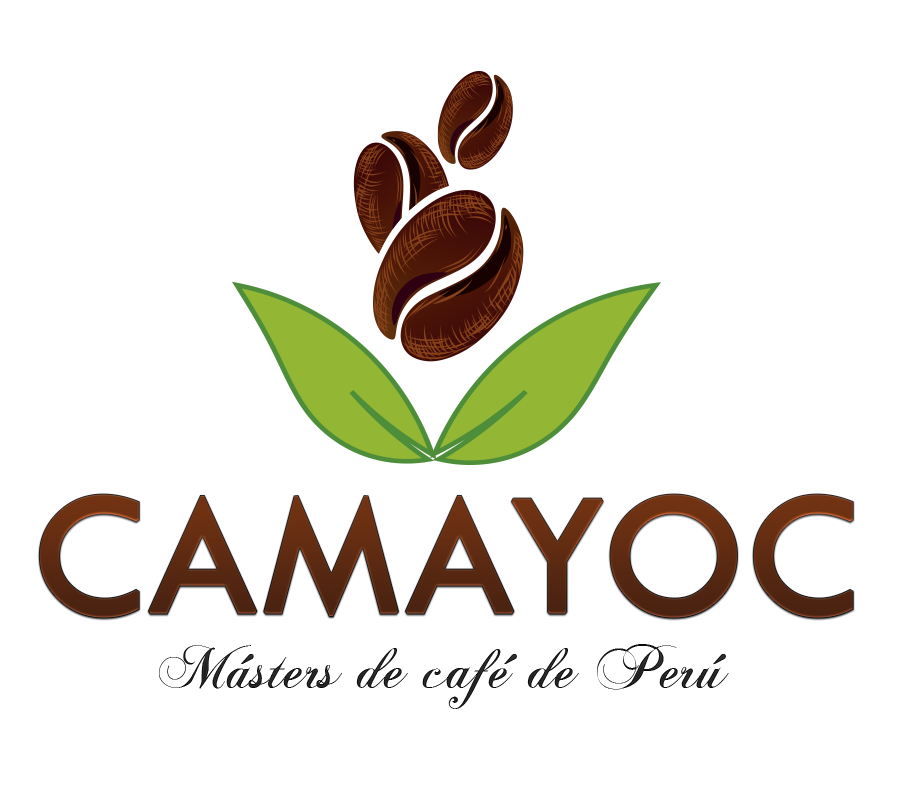 El proyecto es aceptable y factible de acuerdo al estudio financiero realizado, se ha podido observar que el proyecto tiene ingresos significativos, con un periodo de recuperación de dos años diez meses, lo que significa que a partir de ese tiempo ya se puede contar con mayor flujo de efectivo e ingresos. 

De acuerdo con la encuestas realizadas a los pequeños productores , se evidencia que el 90% desean pertenecer a una asociatividad por lo beneficios que esta ofrece
Es óptimo que los agricultores de café de Puyango conozcan los ingresos que pueden obtener al producir el café orgánico y transfórmalo en materia manufacturada como muestra del presente proyecto


Es recomendable que los productores dedicados a esta actividad, conozcan sobre los beneficios de trabajo en conjunto, basados en la economía popular y solidaria, y el apoyo de entidades gubernamentales que impulsan al desarrollo de la agricultura ecuatoriana
DerKaffe